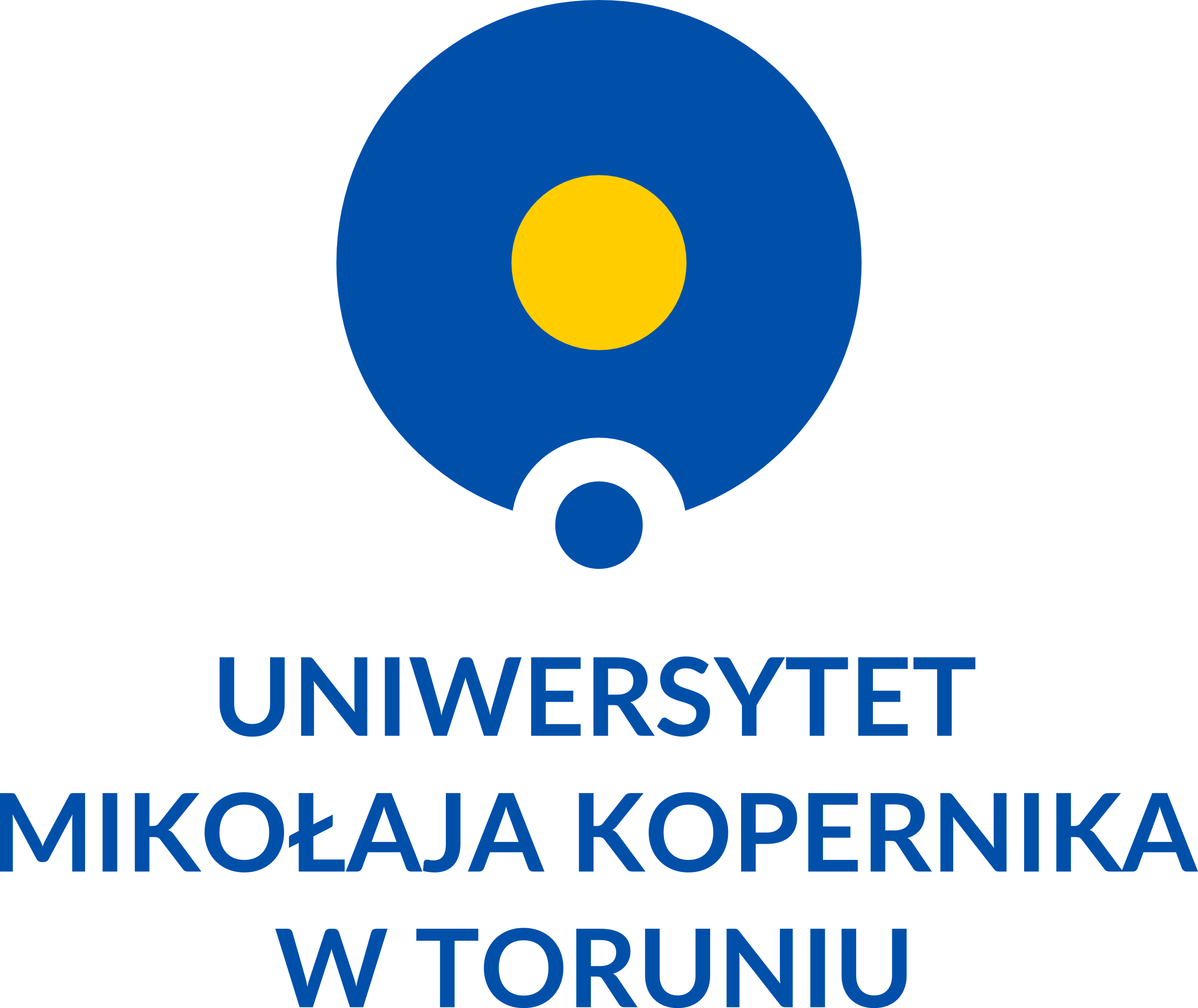 Spektrum autyzmu
Fakty i mity
Zrzeszenie Osób Neuroróżnorodnych
Uniwersytetu Mikołaja Kopernika w Toruniu
Mit: Autyzm to choroba. 	
Fakty: Autyzm to nie choroba, tylko zaburzenie neurorozwojowe. Autyzm jest inną ścieżką rozwojową, odmienną od rozwoju osoby bez autyzmu.
Mit: Osoby cierpią na autyzm.

Fakty: Osoby w spektrum cierpią, ale najwyżej na brak akceptacji i społecznego zrozumienia.
Mit: Autyzm jest spowodowany przez szczepionki lub błędy wychowawcze.

Fakty: Badania naukowe dowodzą, że źródła autyzmu są neurorozwojowe i sięgają stanu prenatalnego dziecka. Nie mają więc związku ze szczepieniami ani wychowaniem. Częstość występowania autyzmu u dzieci szczepionych i nieszczepionych nie różni się statystycznie.
Mit: Autyzm można wyleczyć.

Fakty: Autyzmu nie da się wyleczyć, bo nie można zmienić materiału genetycznego danej osoby. Z autyzmu się też nie wyrasta, a związane z autyzmem trudności towarzyszą danej osobie przez całe życie.
Mit: Autyzm dotyczy tylko dzieci. Jest diagnozowany tylko u dzieci.

Fakty: Spektrum autyzmu może zostać zdiagnozowane na każdym etapie życia człowieka. Autyzm towarzyszy osobie przez całe życie, ale diagnoza (nawet późna) pozwala lepiej zrozumieć siebie i trudności wynikające ze spektrum autyzmu.
Mit: Autyzm częściej występuje u chłopców.

Fakty: Autyzm jest częściej wykrywany u chłopców, ponieważ testy diagnostyczne oparte są na wynikach badań u chłopców. Może to być przyczyną błędnej diagnozy wielu dziewcząt i kobiet. Często nie otrzymują one poprawnej diagnozy lub otrzymują ją później niż mężczyźni.
Mit: Osoby w spektrum autyzmu nie okazują uczuć, są pozbawione empatii. Autyści to psychopaci lub socjopaci.

Fakty: Osoby w spektrum nie zawsze potrafią mówić o swoich emocjach lub ich okazywać, ale to nie oznacza, że nie mają uczuć. To bardzo krzywdzący mit. Problemy z odczytywaniem intencji innych ludzi lub lęki społeczne komplikują ich relacje z innymi osobami.
Mit: Osoby w spektrum autyzmu nie przytulają się, unikają dotyku.

Fakty: Część osób w spektrum przytula się do osób bliskich, część z nich tego unika. Są też osoby, dla których dotyk powoduje ból fizyczny.
Tak jak nie ma dwóch takich samych osób, tak nie ma dwóch takich samych osób w spektrum.
Mit: Tylko osoby w spektrum autyzmu stimują, czyli powtarzają ruchy, czy dźwięki, które mają na celu rozładowanie napięcia nerwowego lub wyrażenie silnych emocji. 

Fakty: Większość ludzi, gdy się bardzo nudzi lub jest zdenerwowana stymuluje się poprzez stimy np.: klika długopisem, bębni palcami w ławkę, rusza nogą. 
Osoby w spektrum autyzmu, wykazują jednak wyższą potrzebę stimowania niż inni.
Mit: Osoby w spektrum autyzmu nie potrzebują kontaktuz innymi ludźmi.

Fakty: Osoby w spektrum autyzmu często szukają kontaktu z innymi ludźmi, ale nie wiedzą, jak go nawiązać. Tak jak inne osoby boleśnie odczuwają samotność i odrzucenie.
Mit: Osoby w spektrum autyzmu są ciche, nieśmiałe i nudne.

Fakty: Jeżeli tak uważasz, to znaczy, że nie znasz osób w spektrum lub znasz tylko jedną taką osobę.
 Można wiele powiedzieć o spotkaniach w ramach Zrzeszenia Osób Neuroróżnorodnych, ale nie to, że są ciche i nudne. Jesteśmy towarzyscy, empatyczni, pełni pozytywnej energii i pozytywnie zakręceni.
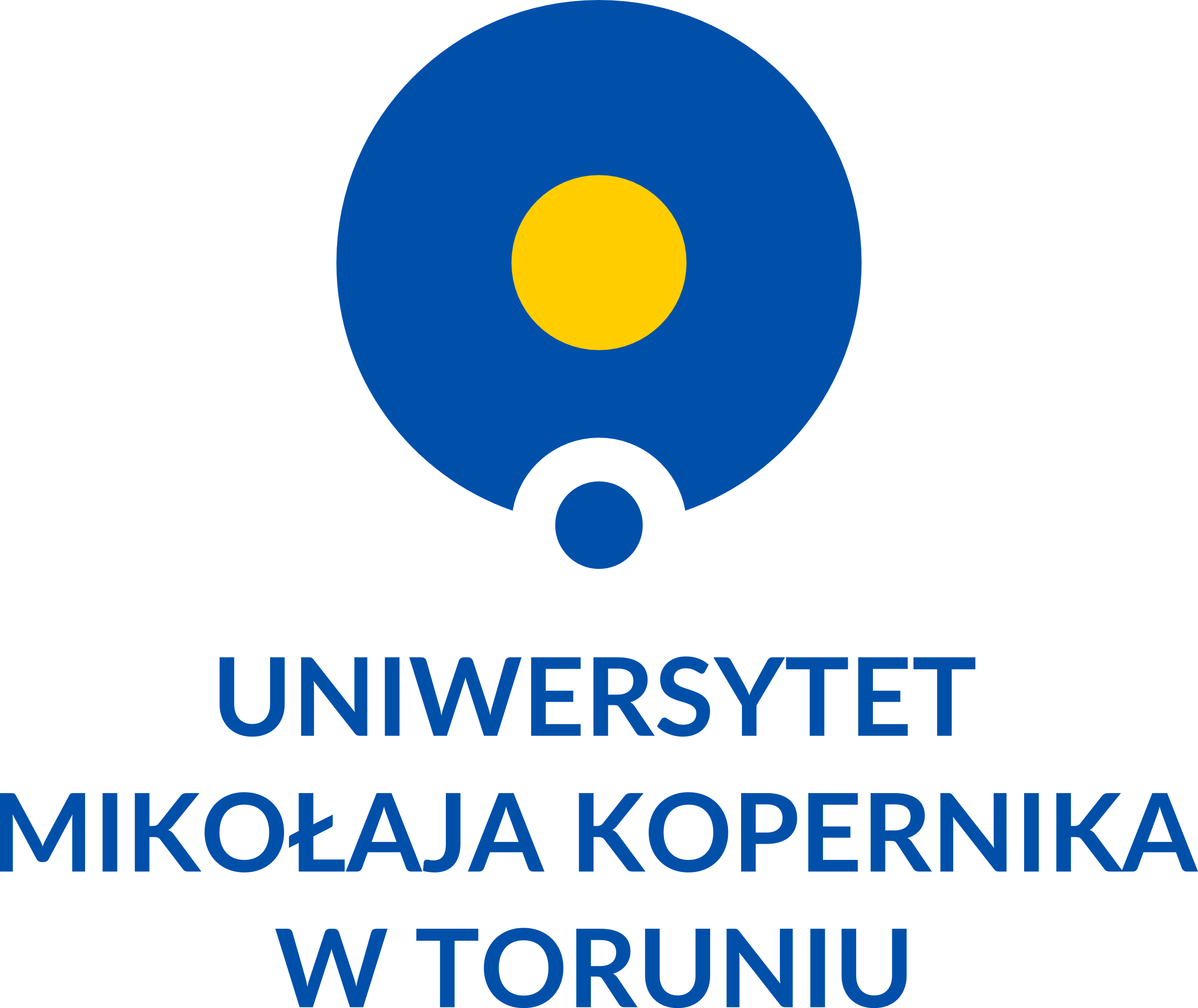 Dziękujemy za uwagę
Zrzeszenie Osób Neuroróżnorodnych
Uniwersytetu Mikołaja Kopernika w Toruniu